ИНФОРМАЦИОННЫЕ МАТЕРИАЛЫ ПО ПОРЫВАМ ВЕТРА 
НА ТЕРРИТОРИИ КРАСНОДАРСКОГО КРАЯ
(РИСК НАРУШЕНИЯ ЭЛЕКТРОСНАБЖЕНИЯ НА 19.03.2023 г.)
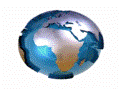 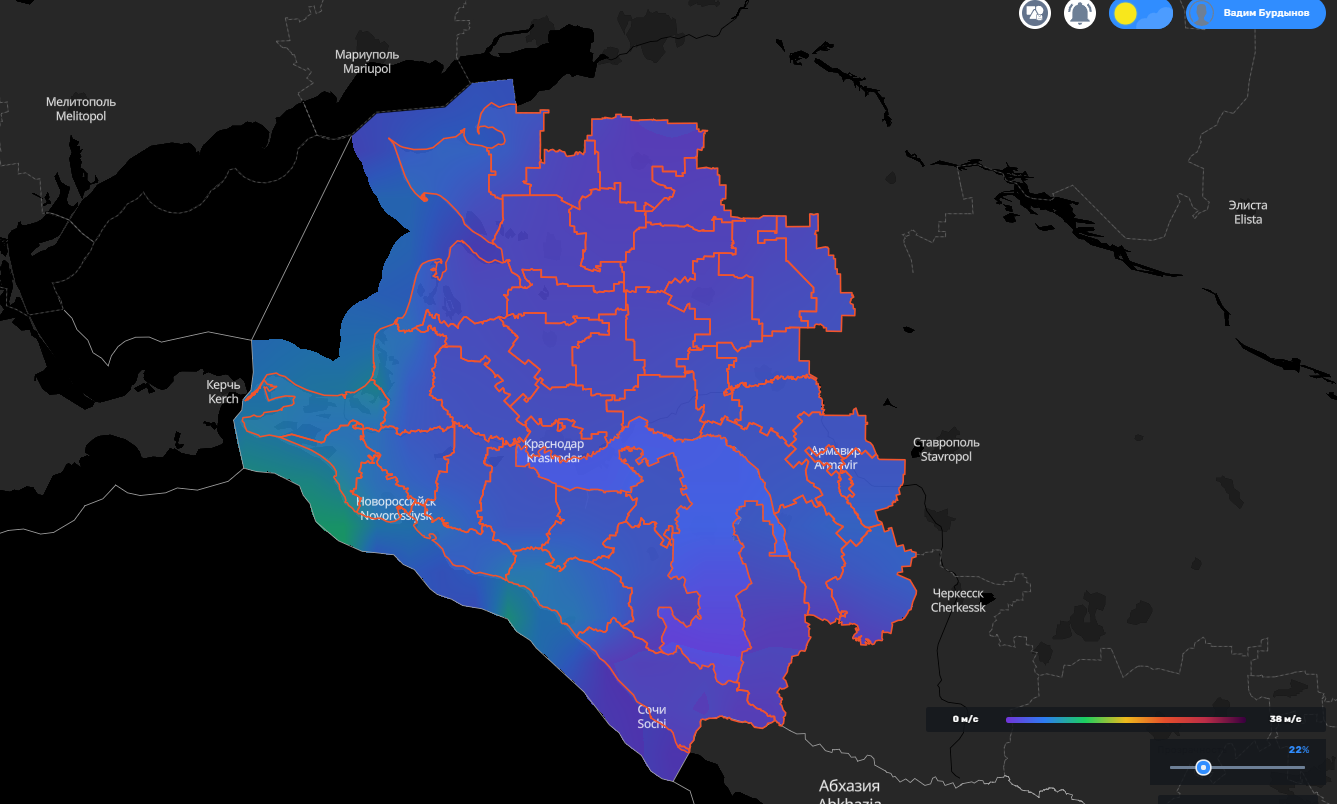 г. Новороссийск
г. Геленджик
г. Анапа
Туапсинский р-н
г. Сочи
24752/71595
39741/104430
30732/104430
35496/125876
50362/497806
1138/492
1716/800
1716/721
726/360
984/1336
26%
24%
28%
50%
15%
0
0
0
1
2
23
14
14
14
10
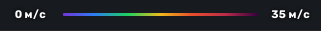 Условные обозначения
порывы ветра, м/с
- линии электропередач
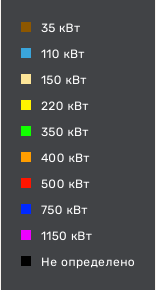 - количество осадков (УГМС), мм
20
- порывы ветра (УГМС), м/с
15
- кол-во домов /населения
- прогноз нарушения ЛЭП (УГМС)
19/330
- износ электроэнергетических систем
- протяженность ЛЭП/ТП (шт.)
321/20
60%
ГУ МЧС России по Краснодарскому краю 
АРМ № 7
16.00 18.03.2023
Исп. Федоренко А.В.
Тел. 3220-5507
- муниципальное образование
Город
ИНФОРМАЦИОННЫЕ МАТЕРИАЛЫ ПО ПОРЫВАМ ВЕТРА 
НА ТЕРРИТОРИИ КРАСНОДАРСКОГО КРАЯ
(РИСК НАРУШЕНИЯ ЭЛЕКТРОСНАБЖЕНИЯ НА 19.03.2023 г.)
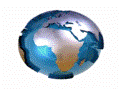 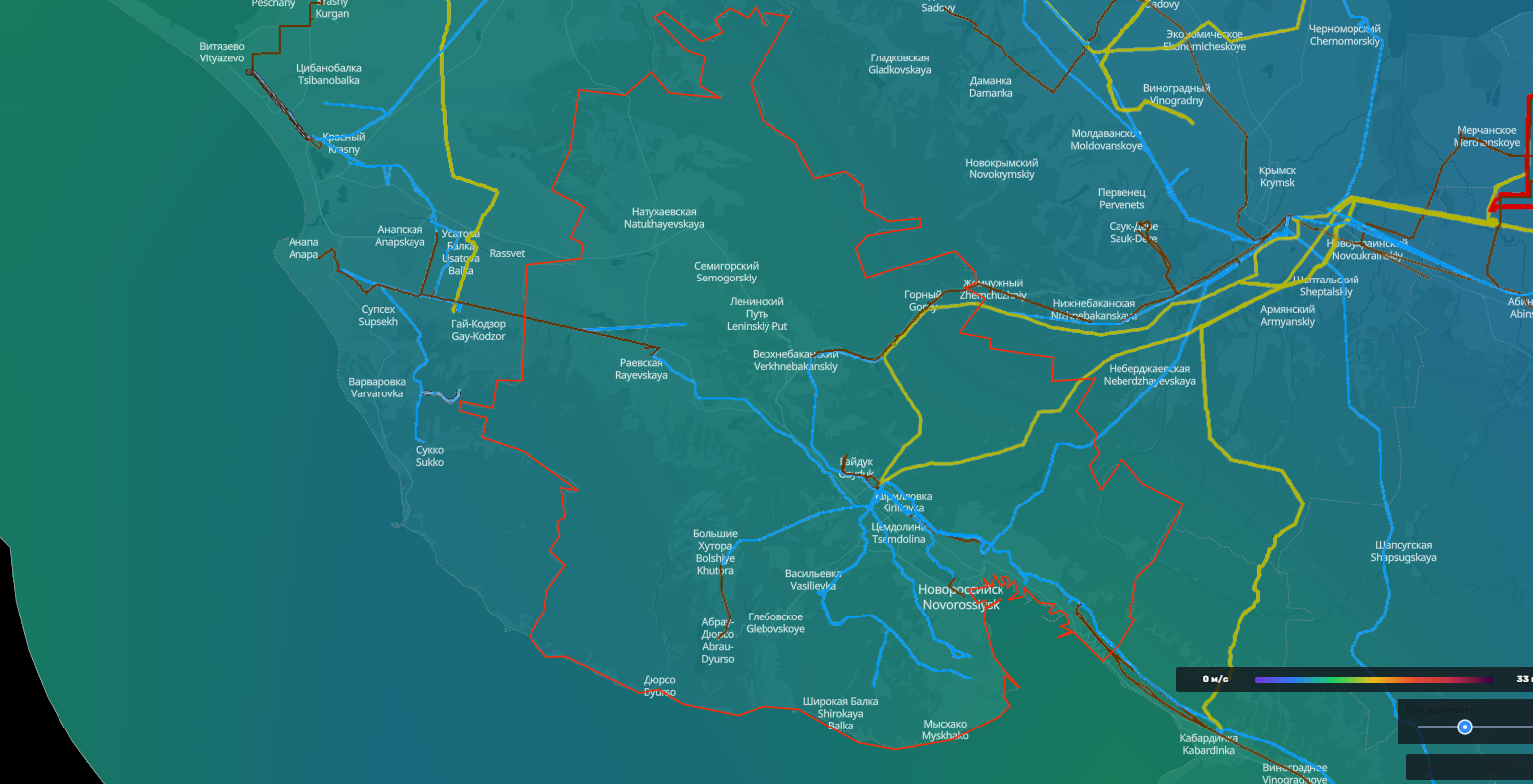 г. Новороссийск
24752/71595
1138/492
26%
0
23
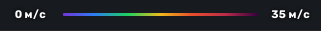 Условные обозначения
порывы ветра, м/с
- линии электропередач
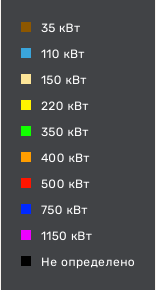 - количество осадков (УГМС), мм
20
- порывы ветра (УГМС), м/с
15
- кол-во домов /населения
- прогноз нарушения ЛЭП (УГМС)
19/330
- износ электроэнергетических систем
- протяженность ЛЭП/ТП (шт.)
321/20
60%
ГУ МЧС России по Краснодарскому краю 
АРМ № 7
16.00 18.03.2023
Исп. Федоренко А.В.
Тел. 3220-5507
- муниципальное образование
Город